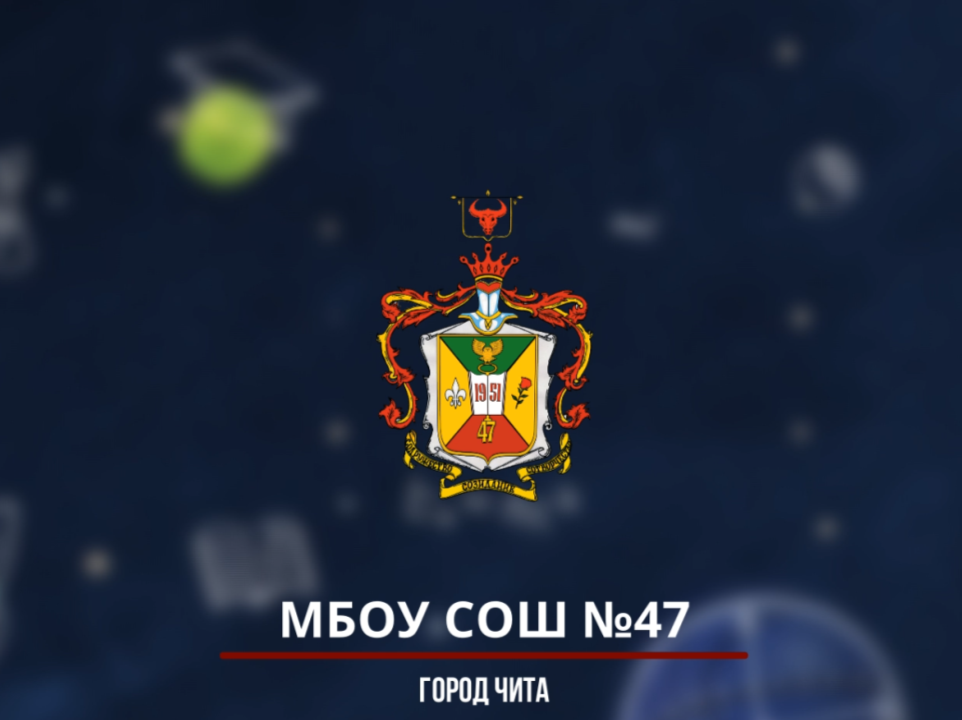 Формирование положительного имиджа современного школьника, занимающегося интеллектуальной и научно исследовательской деятельностью, владеющего прикладными компетенциями
Михайлов Е.И., Кисель В.М., Ковалева Е.
Школа - это не только современная инфраструктура и современное здание с учебным оборудованием, учебниками и интерактивными учебными пособиями, условиями для занятий спортом и творчеством, разнообразием изучаемых предметов, это и первые шаги в осознании своей роли и статуса в социуме.
Как никогда, перед школой, учащимися и их родителями стоит вопрос, каким должен быть современный ученик, каким требованиям и социальным ожиданиям он должен соответствовать, то есть, какую социальную роль он выполняет. По сути, речь идет об имидже ученика.
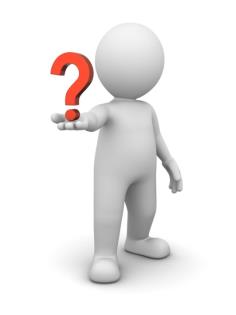 Имидж
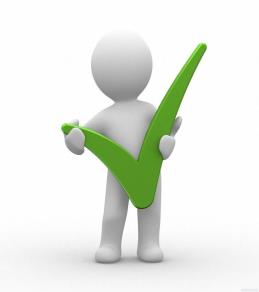 На имидж влияет:
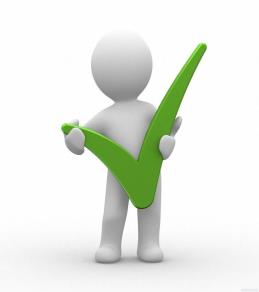 Функции имиджа:
Персональный имидж учащегося складывается, помимо его личностных качеств, путем систематической работы образовательного учреждения по созданию условий для позитивного мироощущения ребенка в школе, в том числе, путем:
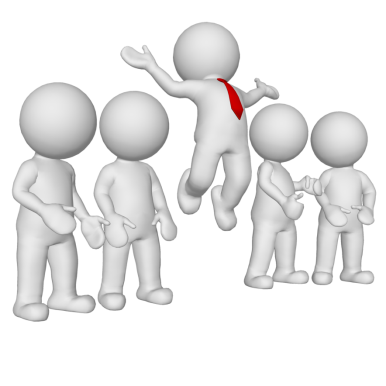 Всероссийская олимпиада школьников - 2020-2021
Муниципальная НПК для 5-8 классов «Шаг в науку. Юниор-2020»
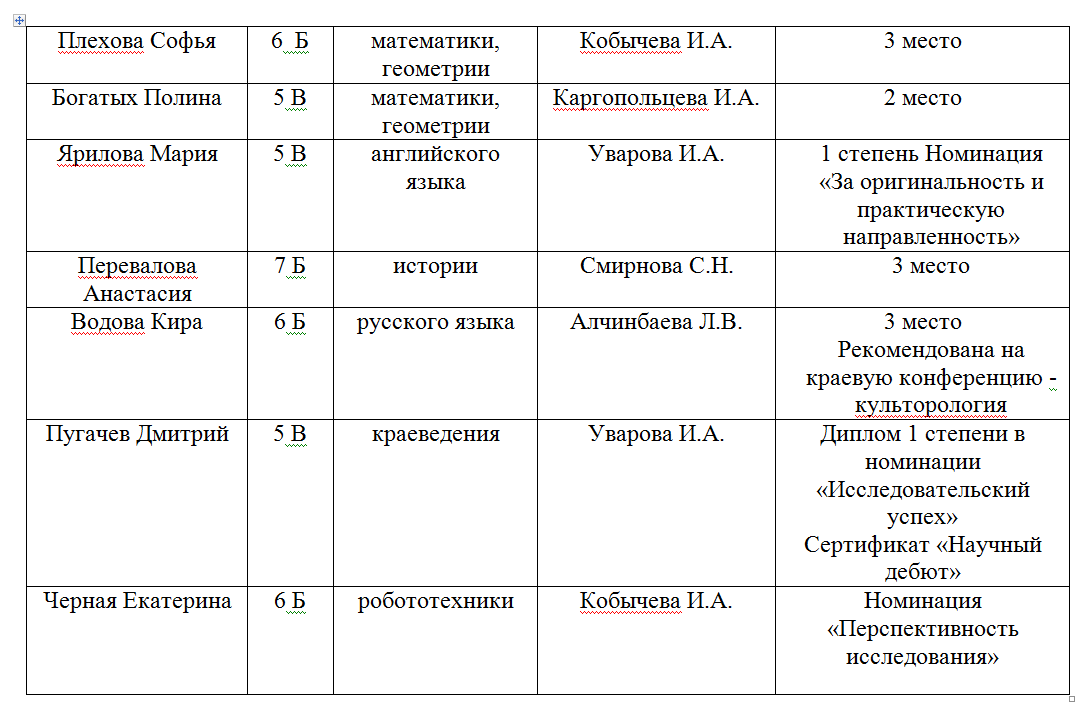 Краевая конференция «Шаг в науку. Юниор»
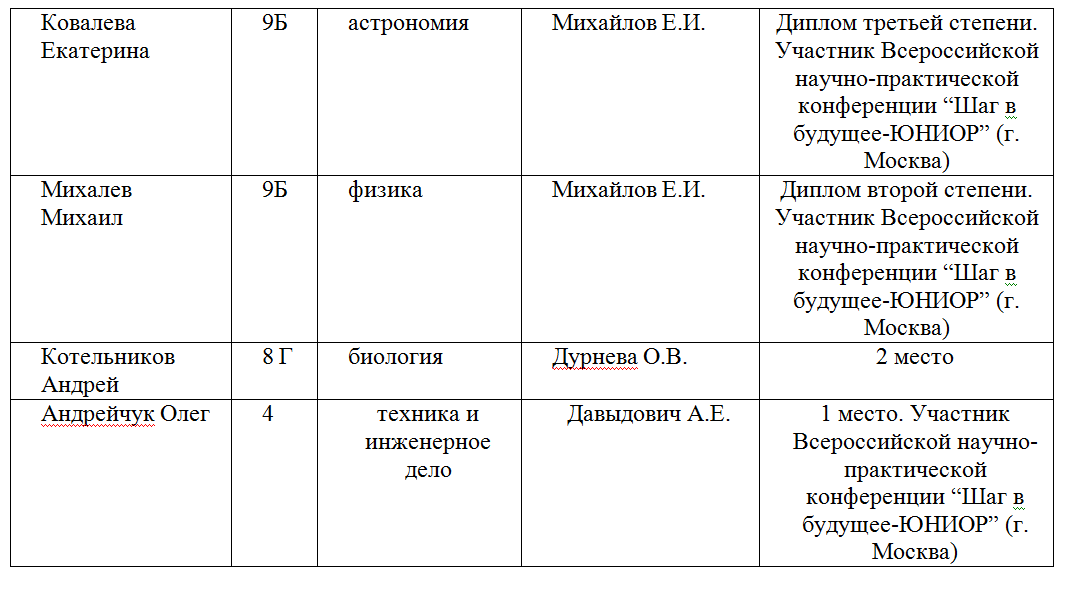 Краевая выставка научо-технического творчества молодежи ЗабИЖТ
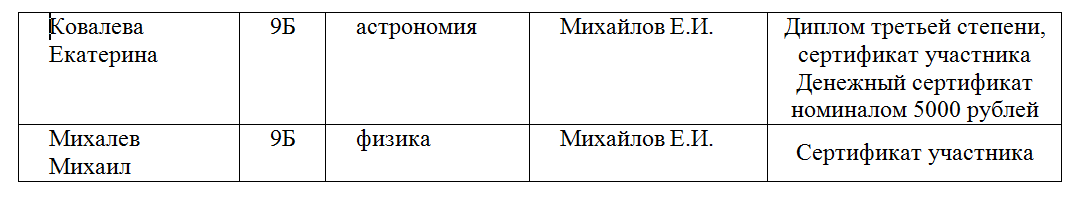 Межрегиональная научно-практическая конференция «математика, информатика, технология, физика»
Международный дистант-форум молодых умов планеты «Молодежь мира – вызовам современности»
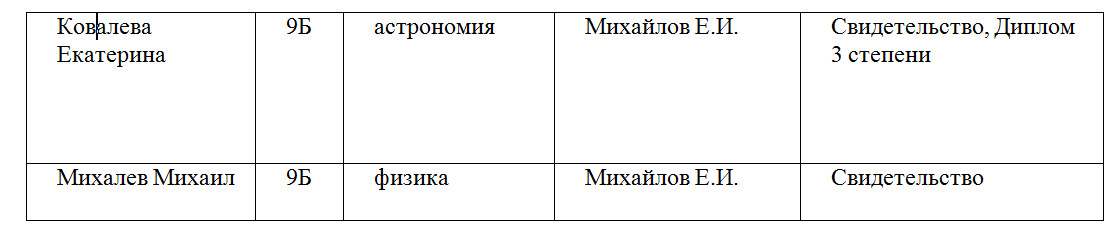 Интервью на радио «Маяк»
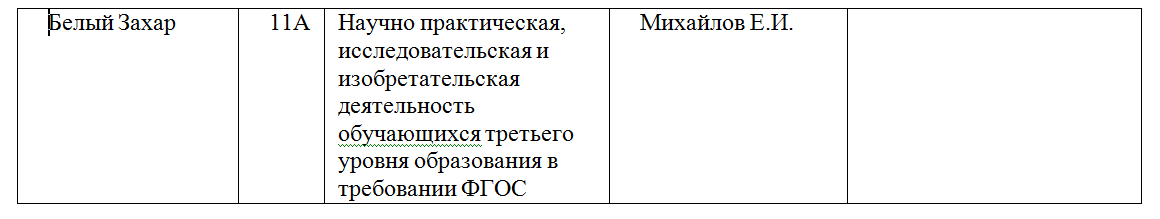 Межрегиональный конкурс исследовательско-практических работ школьников и студентов , направленный на внедрение и развитие цифровых тенологий, способствующих решение социальных проблем «Цифруй»
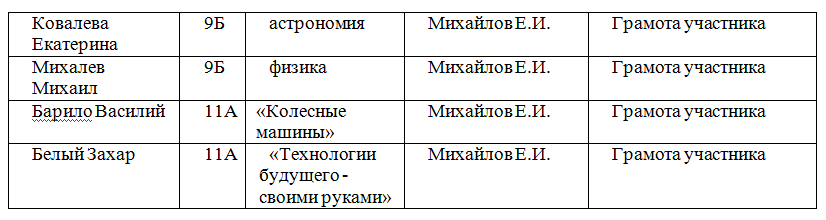 Муниципальный форум «К вершинам научного познания»
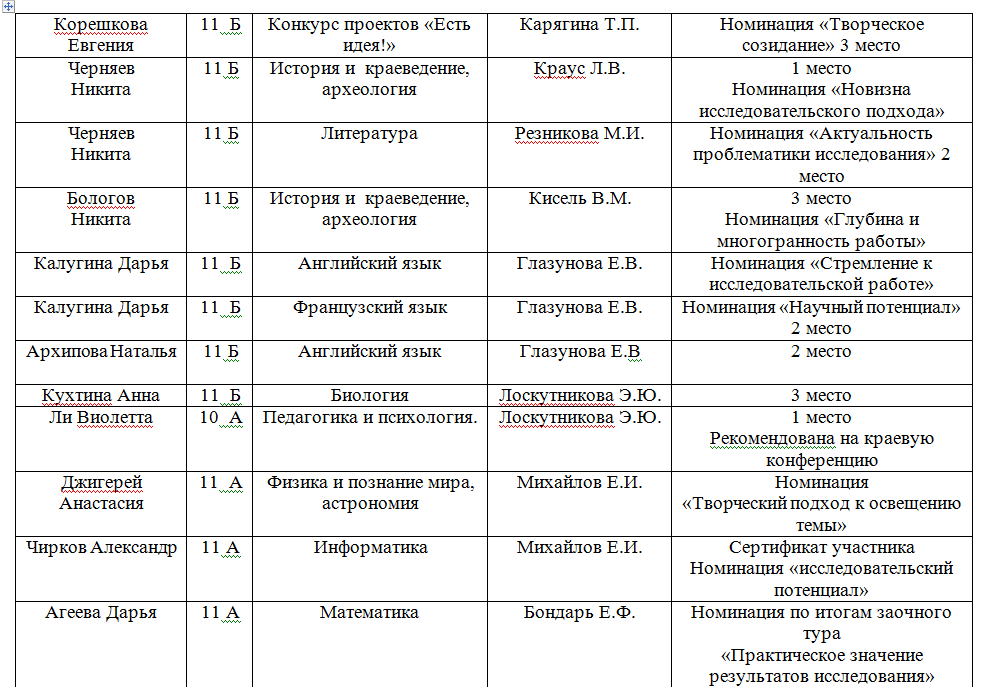 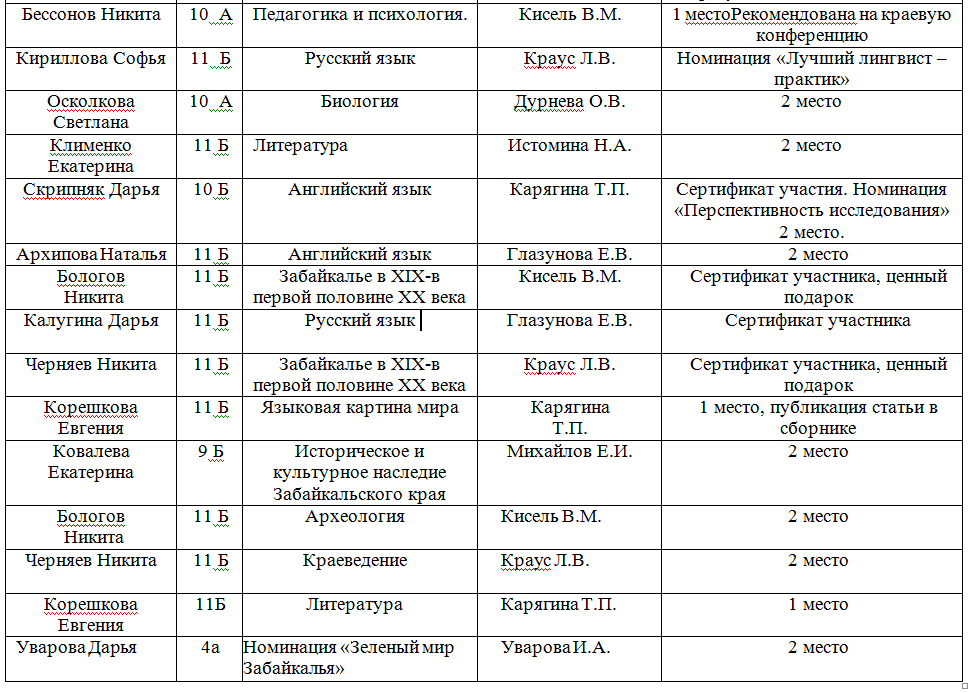 Год науки и технологий  в МБОУ СОШ № 47
Фестиваль науки в начальной школе
Встречи учащихся 10-11 классов с выпускниками разных лет, членами ШНОУ:
-Лебеденко Илья, студент Хабаровского пограничного института
-Коноплев Михаил, студент Вонно-космической академии им. А.Ф. Можайского
Трансляция  опыта учащихся 10-11 классов, членов ШНОУ, на занятии элективного курса «Индивидуальный проект» 
Школьный этап научно-практической конференции «Юные исследователи Забайкалья» 3-4 классы
Научный марафон «Открой в себе гения!» для 5-9 классов
Блиц-опрос учащихся школы «Наука и мы»
Работа научно-экспериментальных площадок (химия, физика, робототехника) 
Краевой онлайн - марафон открытия Года науки и технологий: 6 класс А 
Популяризация научно-исследовательской и проектной деятельности в 8-9 классах (выступления членов  ШНОУ «Infinitum») 
Встреча и занятия учащихся 8 а, 8 б, 8 в, 8 г  классов с преподавателями Кванториума, Забайкальский край, Технопарк 75. 
 Муниципальный этап научно-практической конференции «Шаг в науку. Юниор – 2021» 5-8 классы
Школьный этап научно-практической конференции «Шаг в будущее» 9-11 классы
Имидж
Социальный феномен, который во все времена играл и играет в жизни людей огромную роль, существует прямая зависимость между имиджем и выполнением социальной роли и статуса.
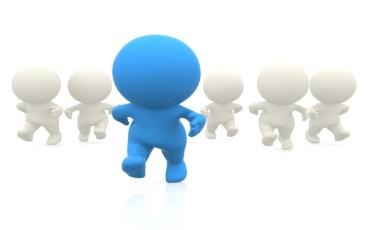 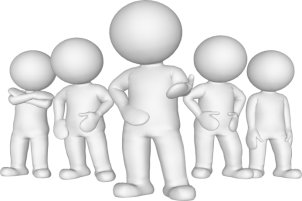 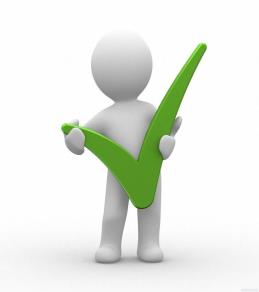 Имидж позволяет:
На это и направлена наша работа!